Lecture 11-(a):Population Games:Motivation
Contents
Two examples for motivating population games

1. Drawing an interesting situation from a symmetric normal-form game

2. Non-atomic congestion game

Generalization of population will follow soon
Example 1: Hawk-Dove Game
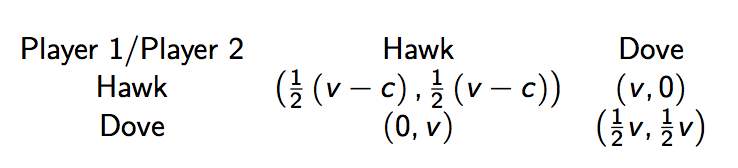 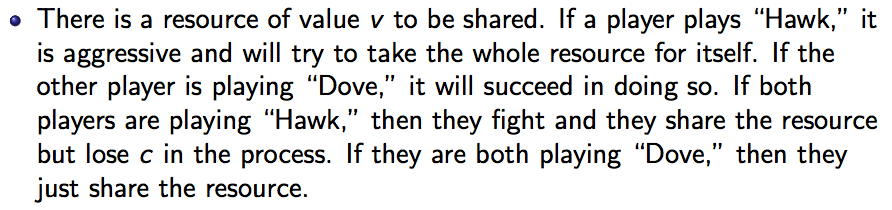 Interpret the payoffs as corresponding to fitness, e.g., greater consumption of resources leads to more offspring
Hawk-Dove Game: Wait! I saw this
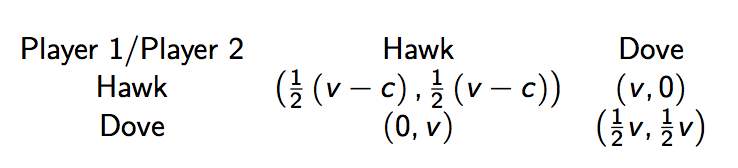 Different Angle: Hawk-Dove Game
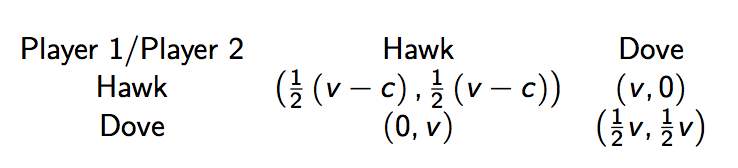 Another example: Congestion Game
Three players from S to T (A,B,C)
a/b/c: cost when one/two/three players use that road
Total cost of each player is the aggregate link cost over its path
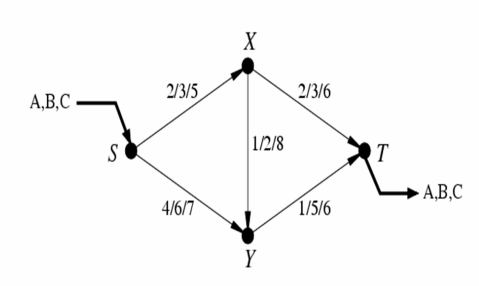 Earlier Model
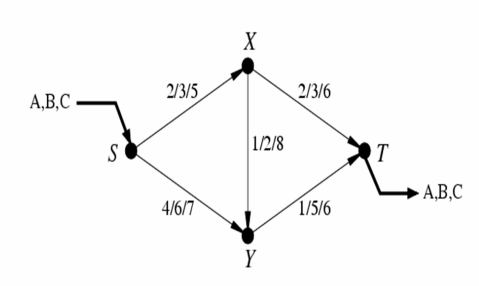 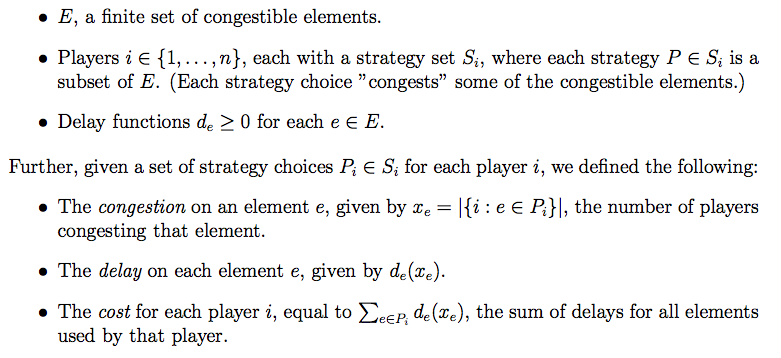 A different, yet similar congestion game
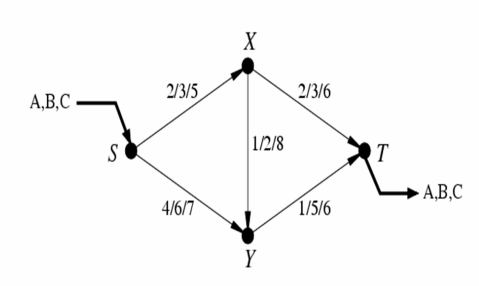 Difference between Two Games
Unsplittable (atomic) congestion game
A finite number of users
Each user chooses a path on which he transports all of his load


Splittable (non-atomic) congestion game
Treat traffic similarly to flow in a network where we can split up the load to several paths
Analogously, we can look it as (infinitely many users, where each user controls infinitesimal portion of the total traffic

This motivates a notion of “population game”
More general stories will follow
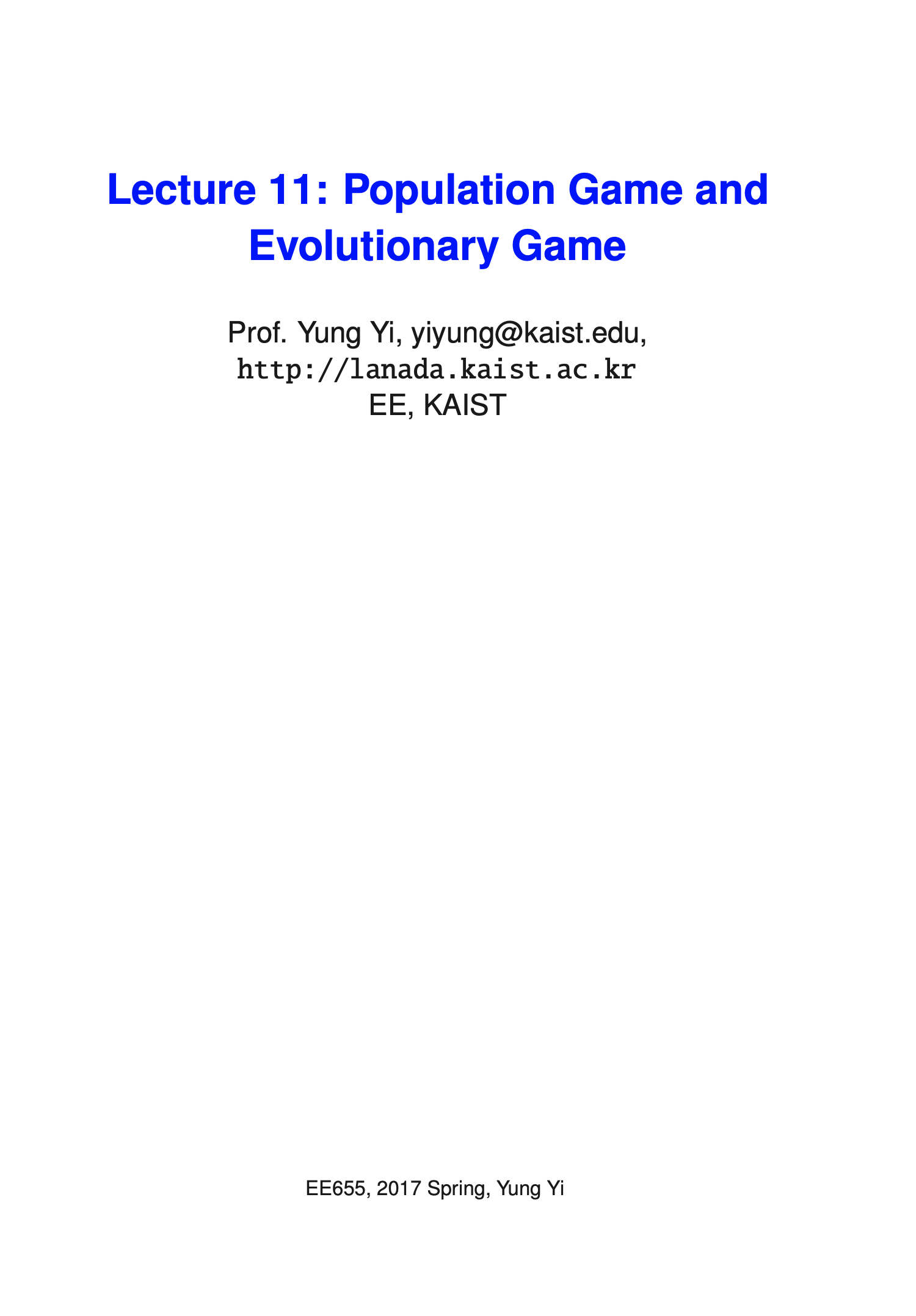 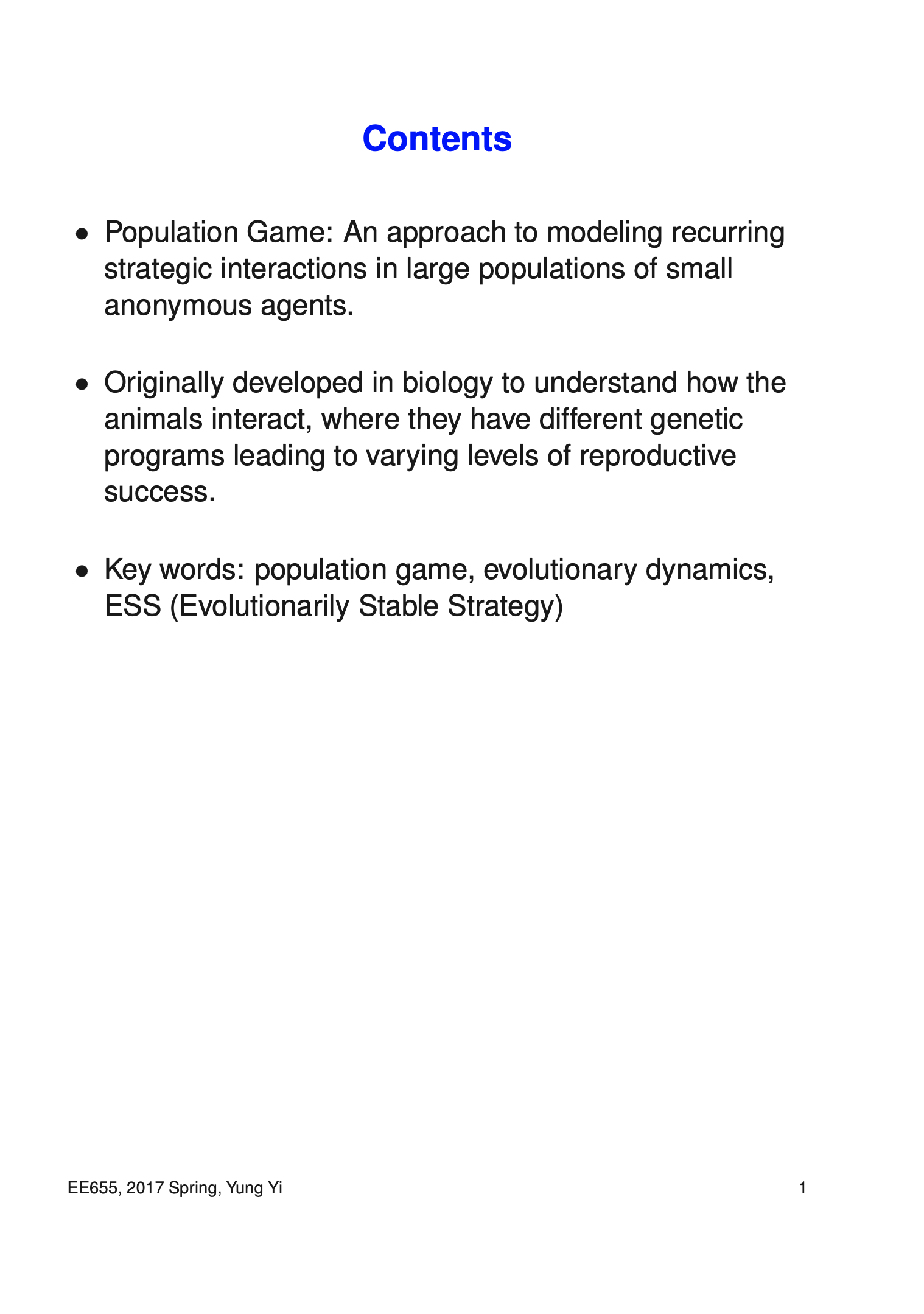 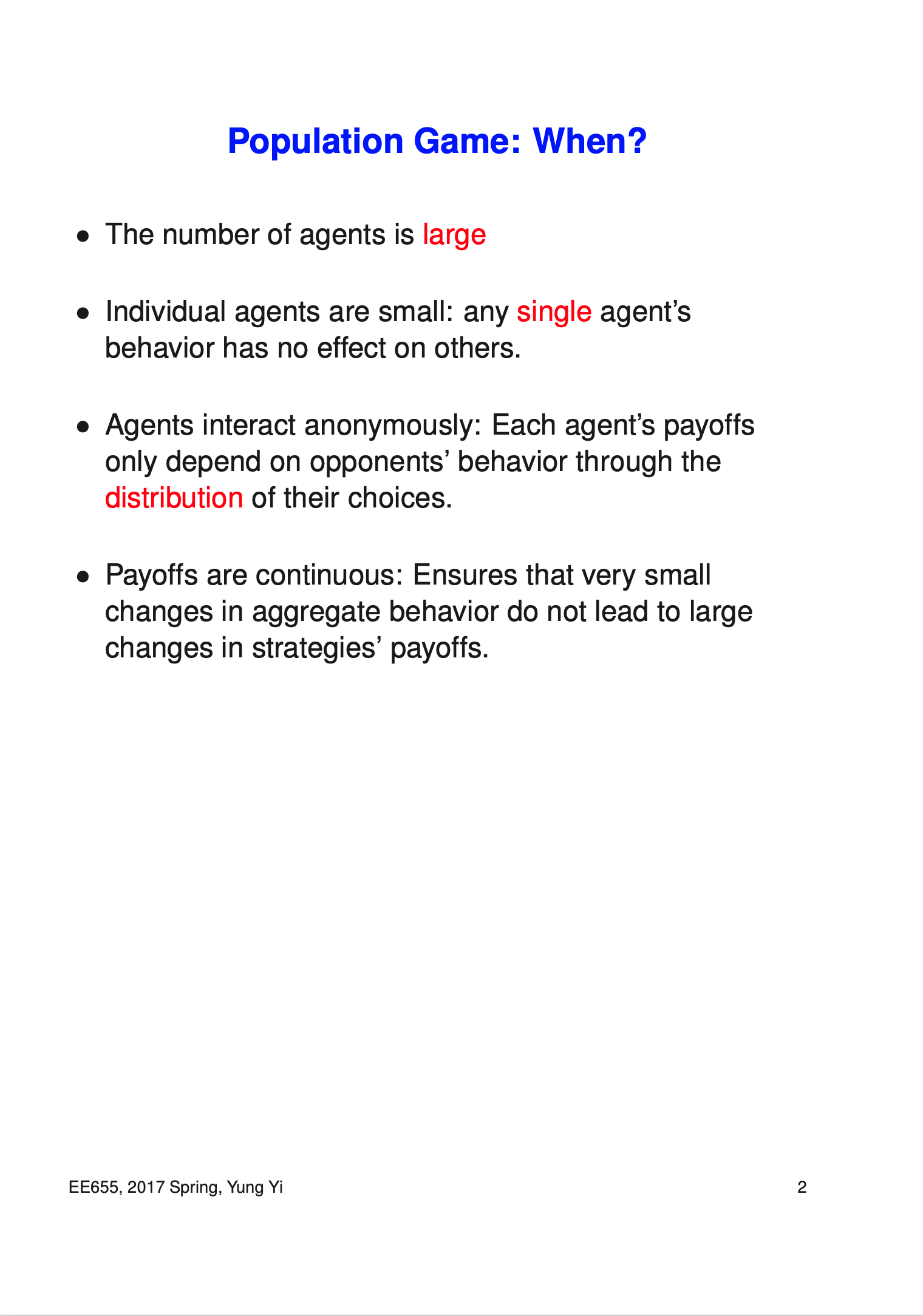 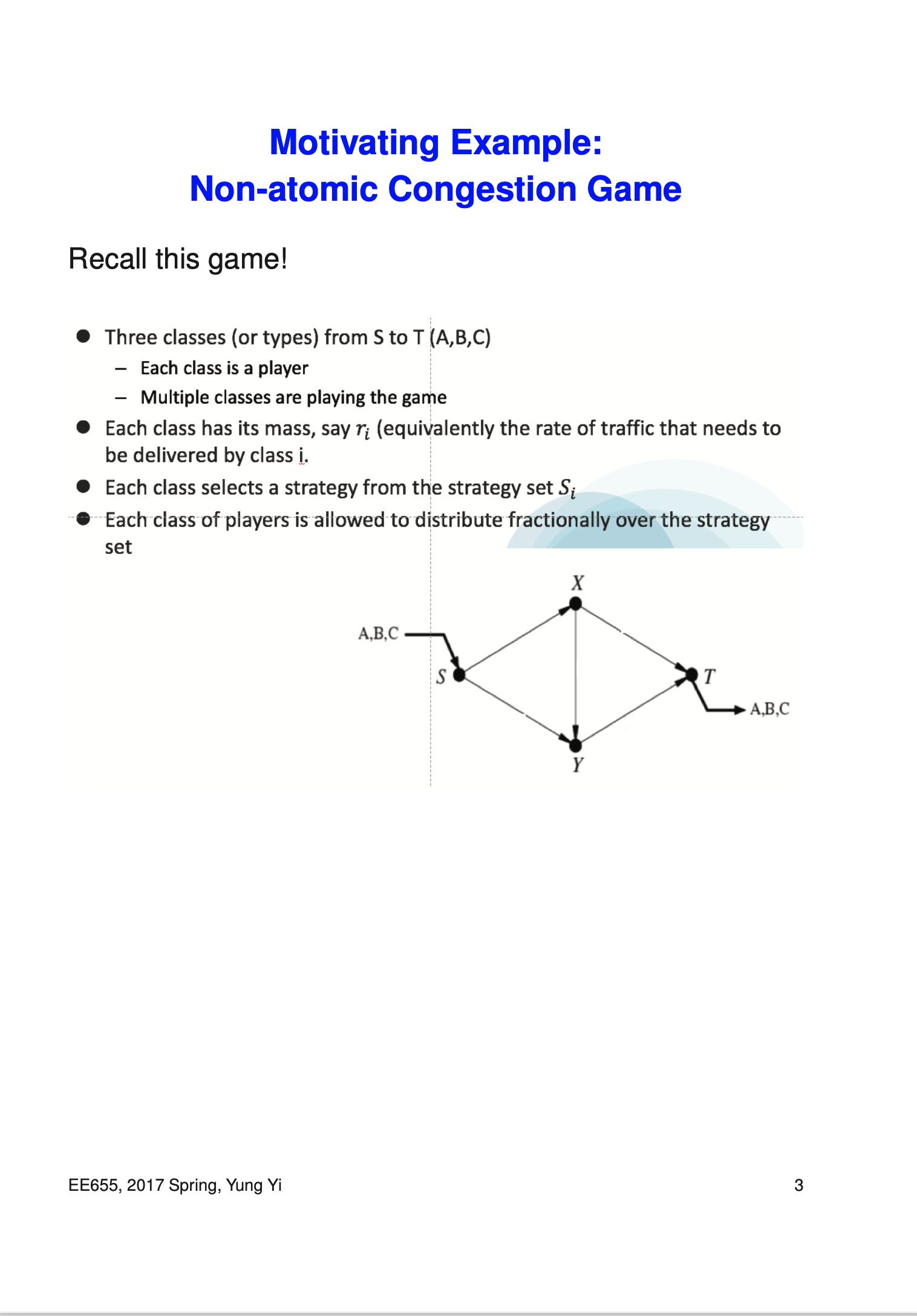 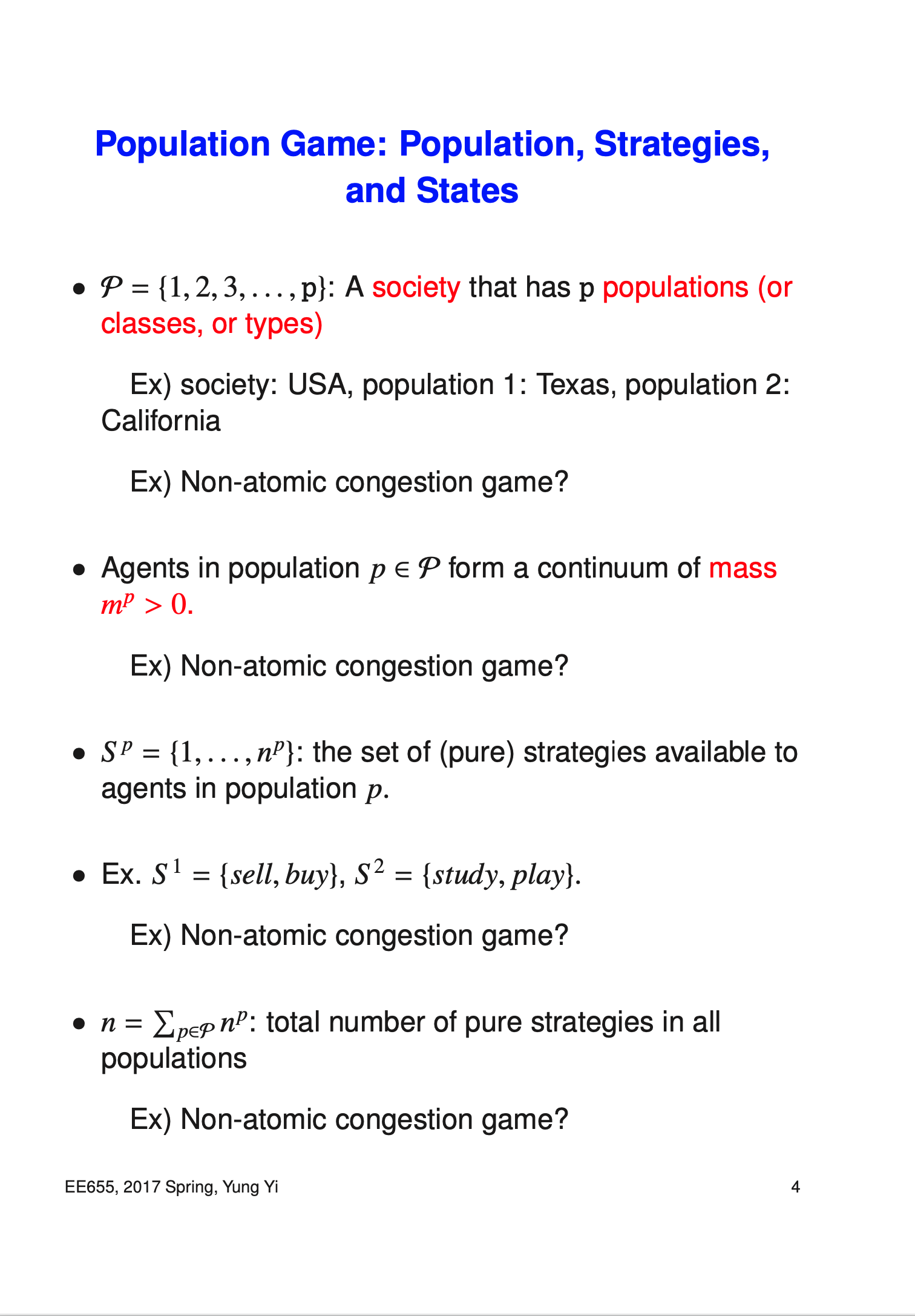 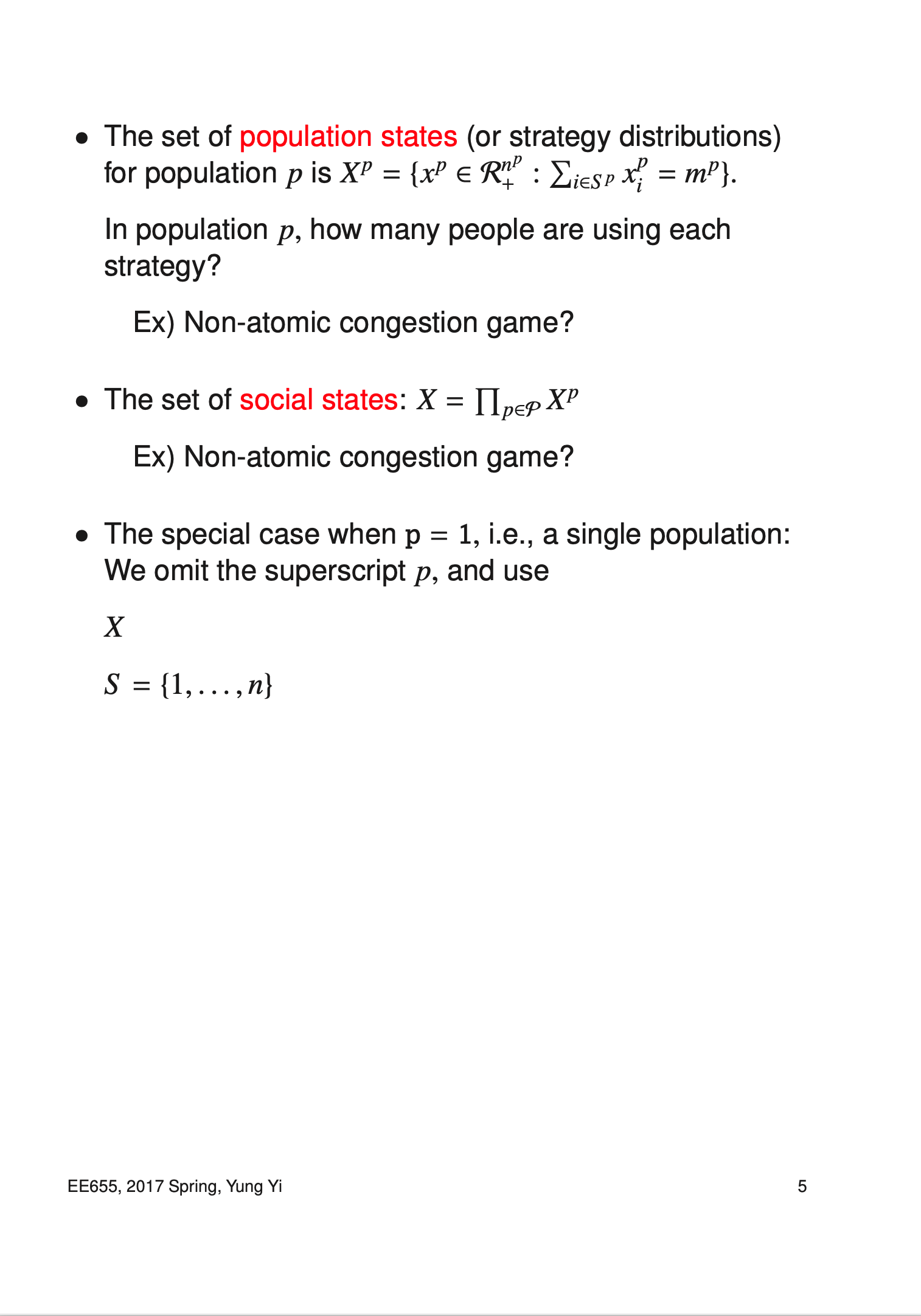 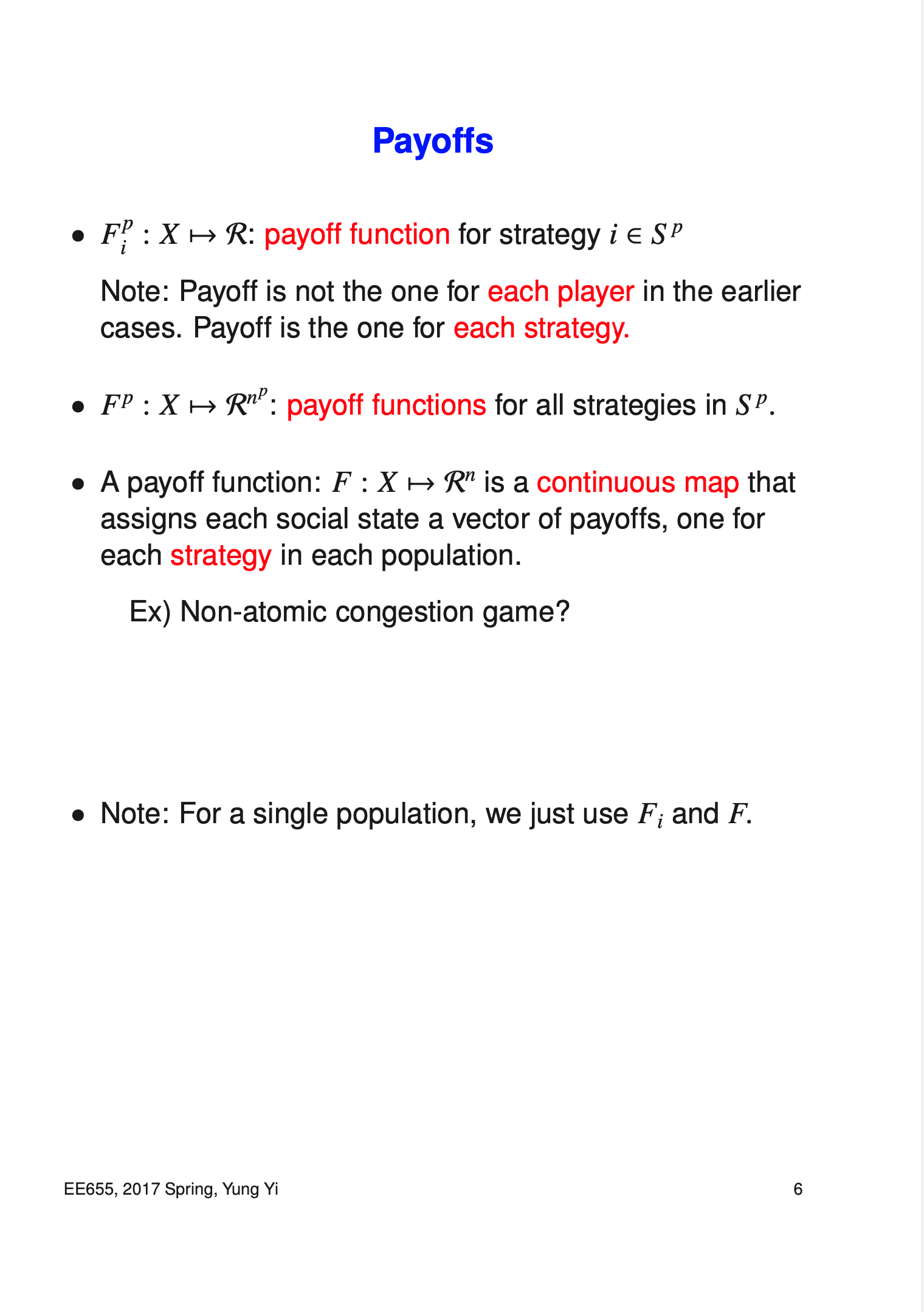 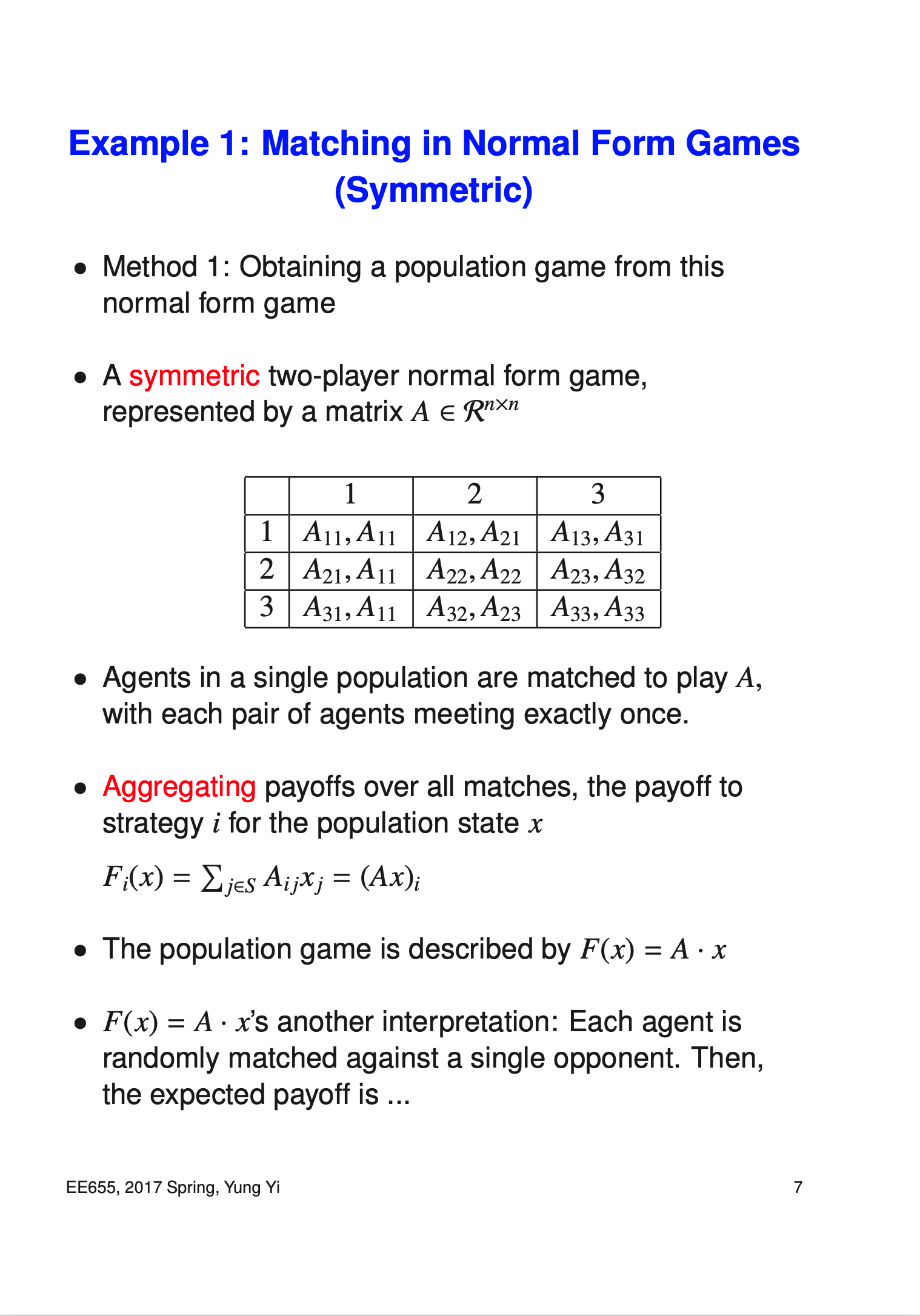 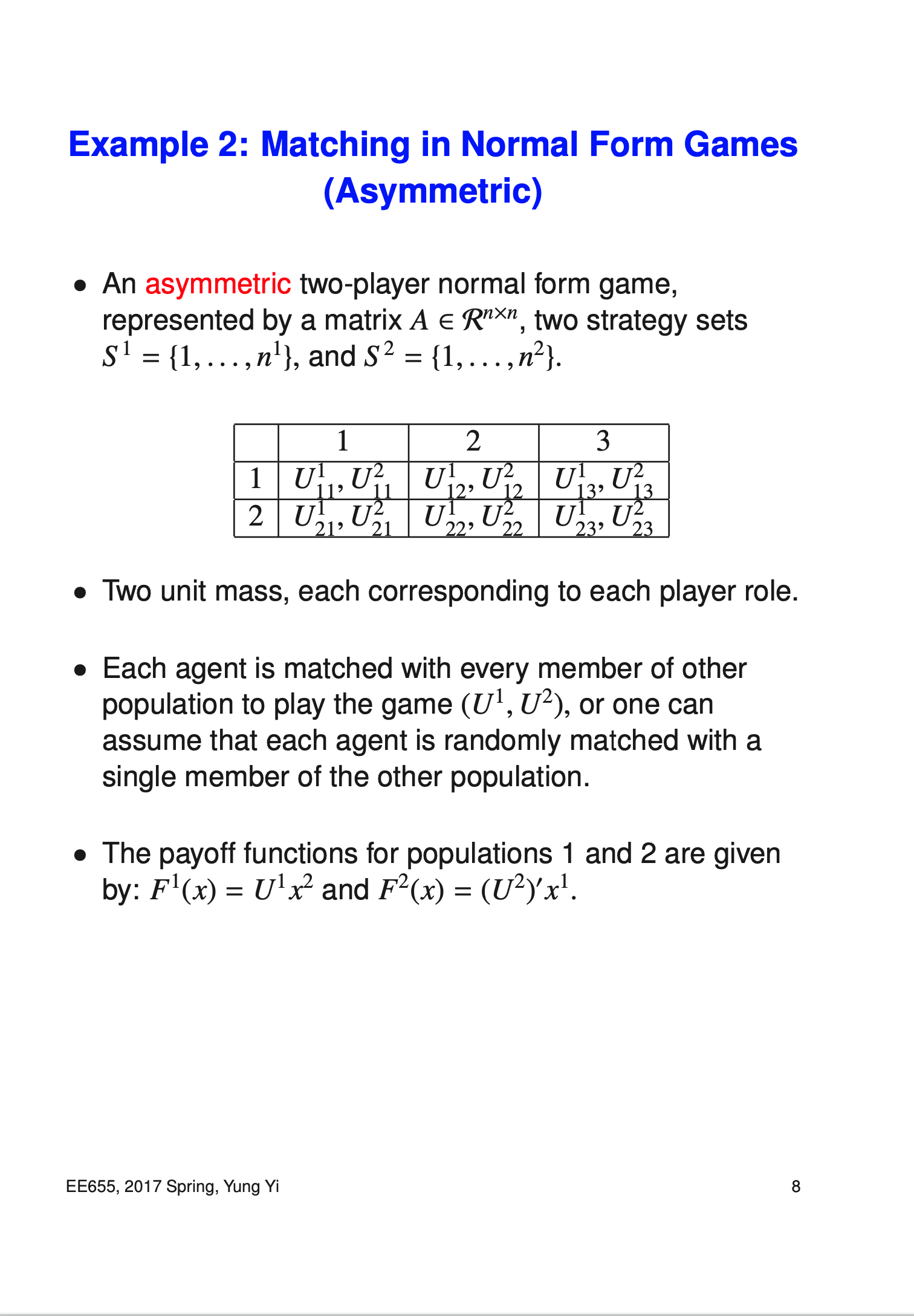 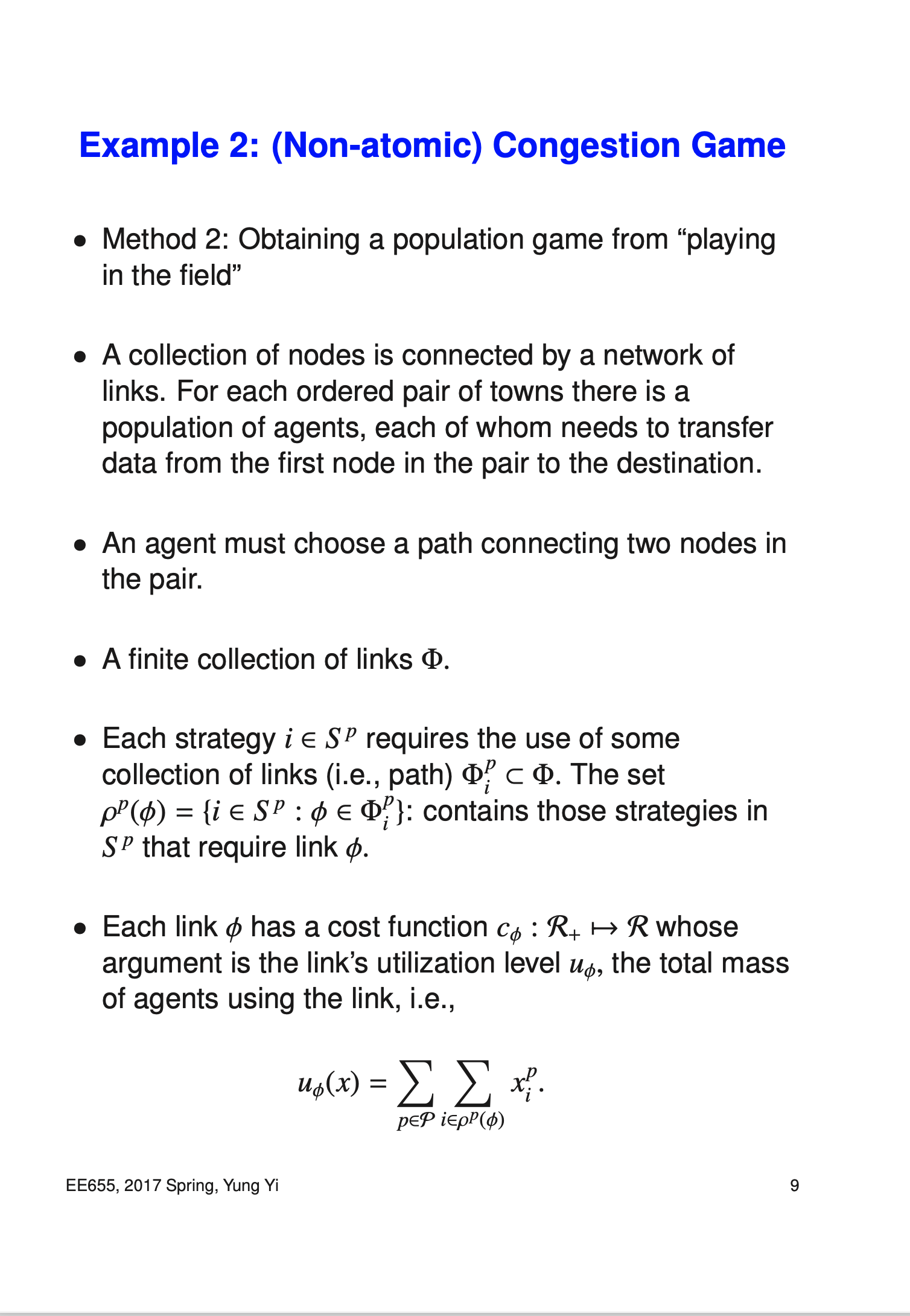 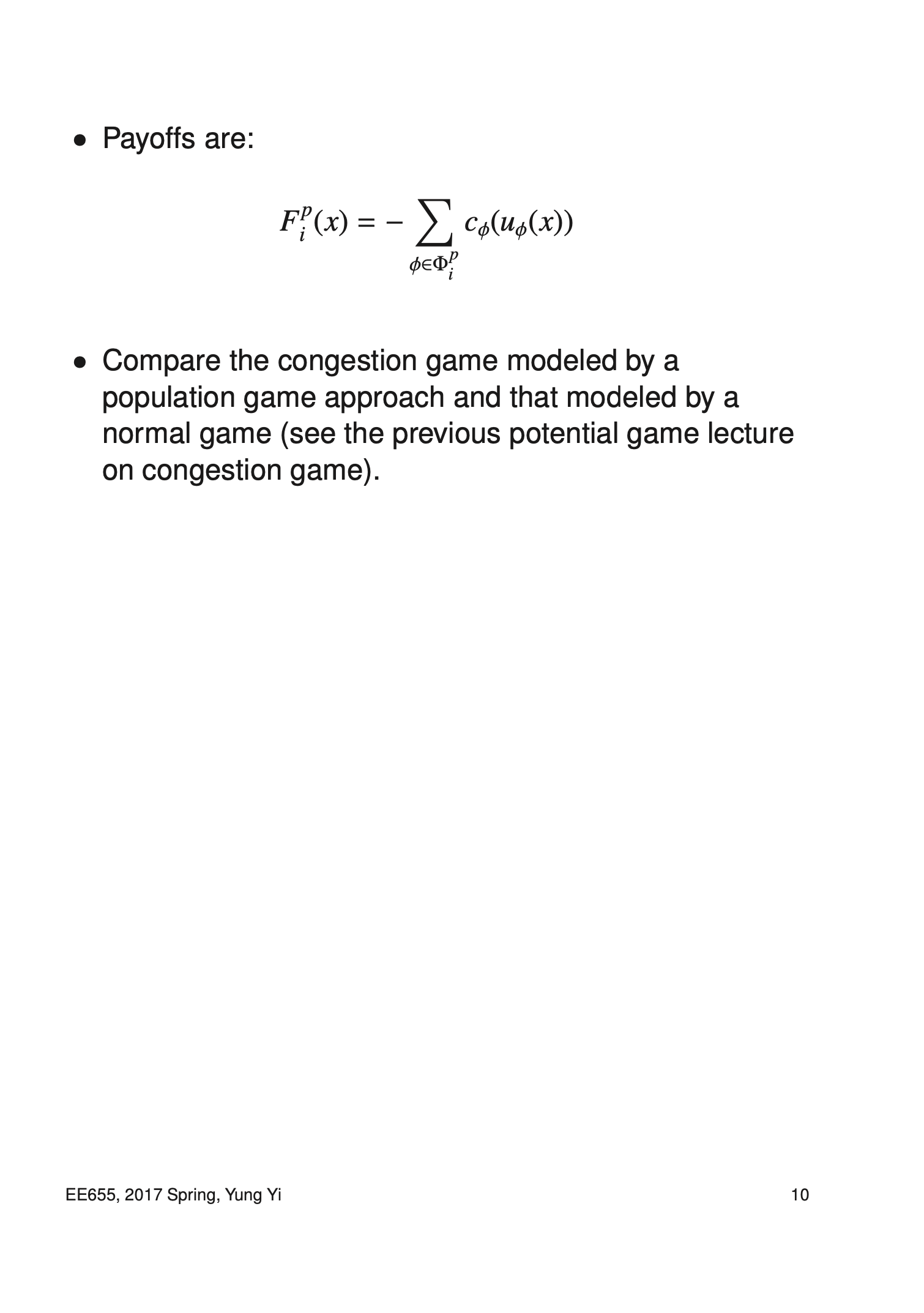 Lecture 11-(c):Population Games:Equilibrium
Nash Equilibrium of Population Game
Essentially, 

It’s equal to finding the mixed NEP of the game
Social states refer to the probabilistic distribution over the strategies of all populations

But, there exists other notions of equilibrium that is worth considering
Evolutionary stable strategy
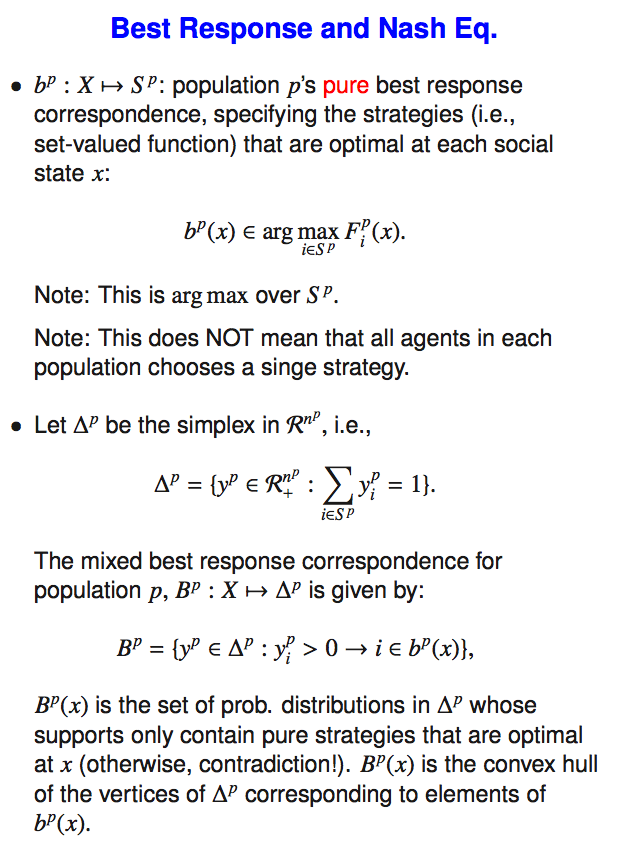 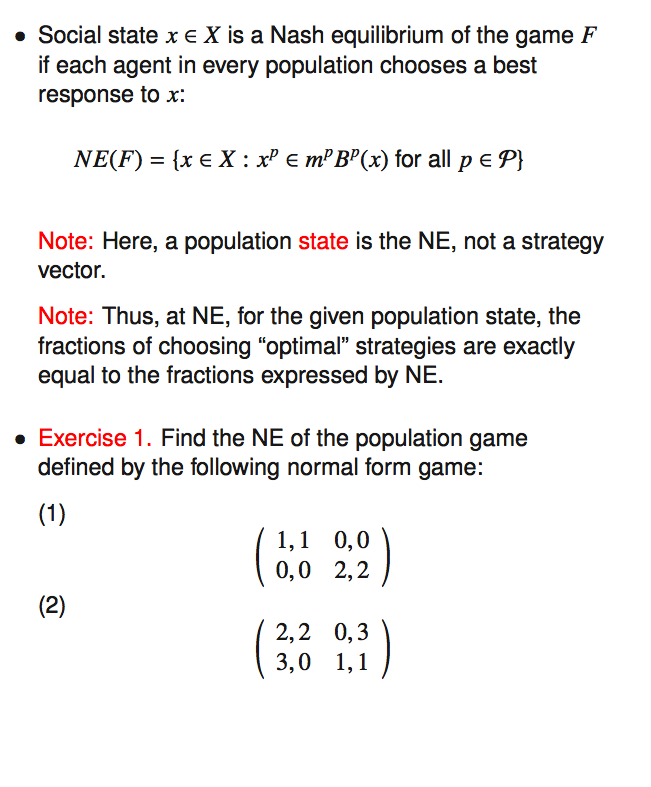 Again: Hawk-Dove Game (was a HW prob.)
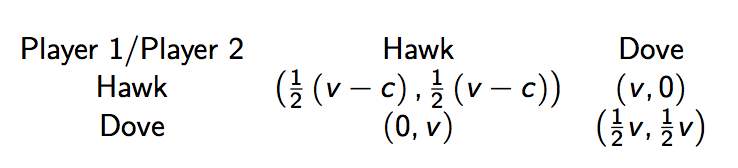 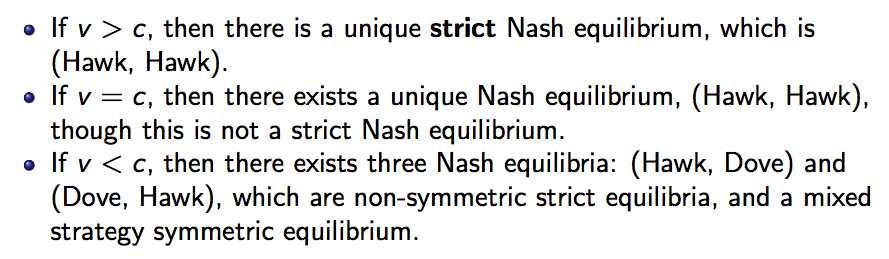 Evolution in the H-D Game
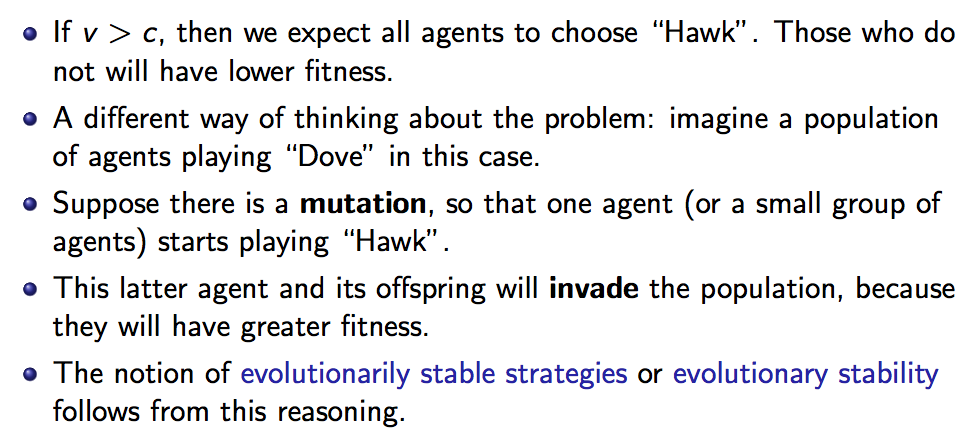 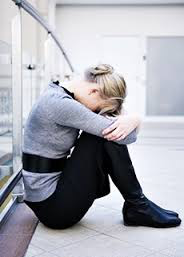 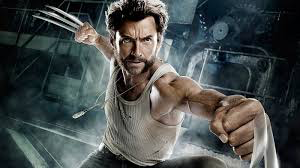 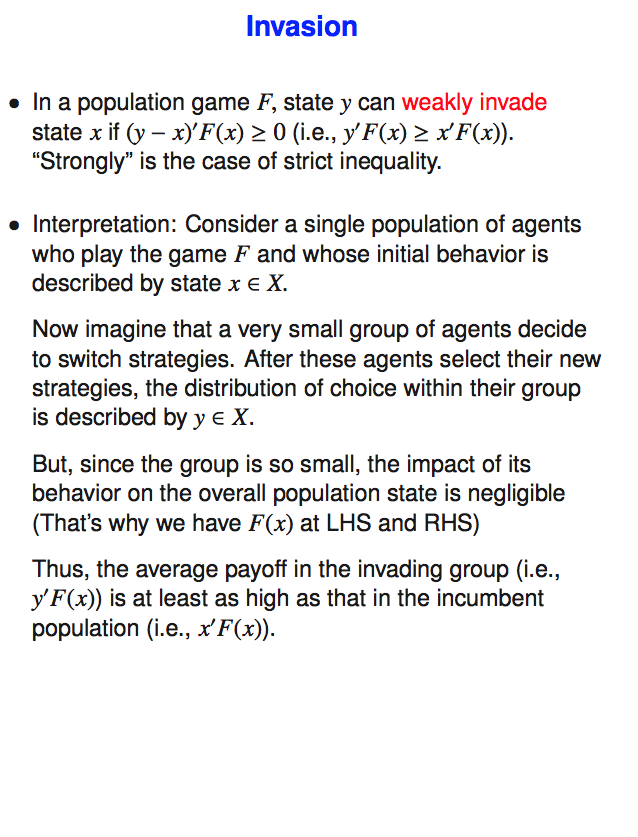 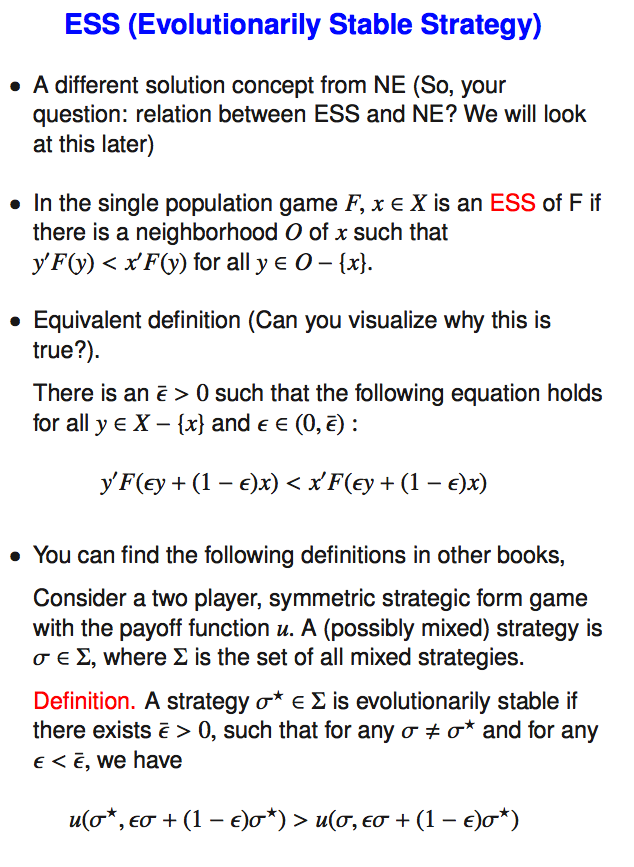 Locally stable
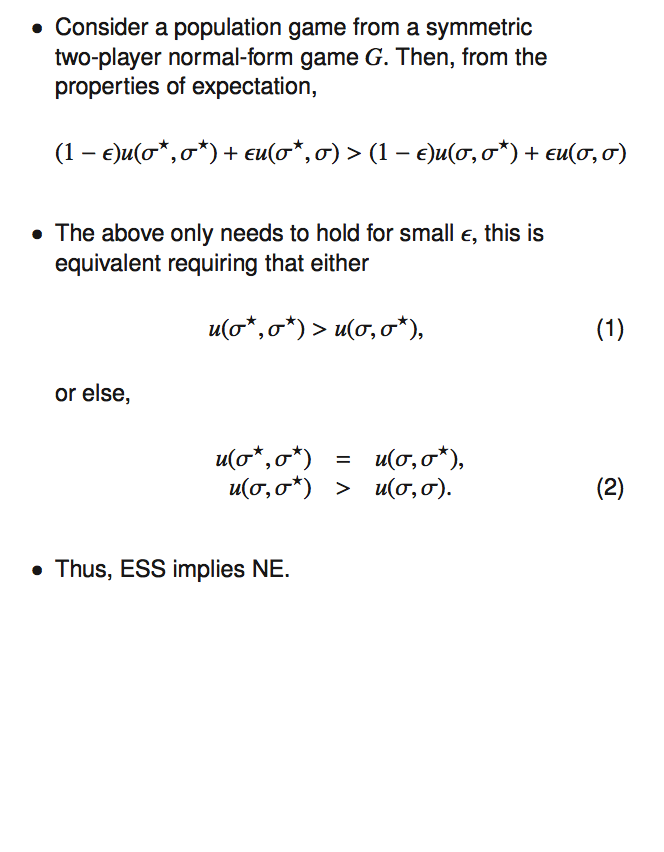 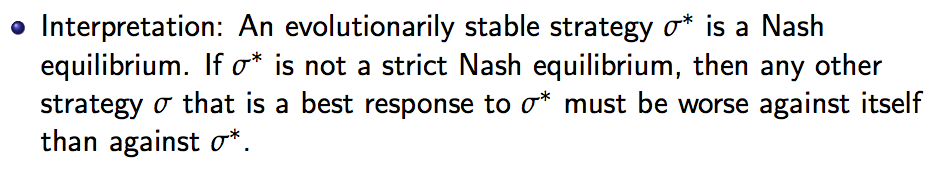 Homework: Prove that the above things are equivalent.
ESS and NE
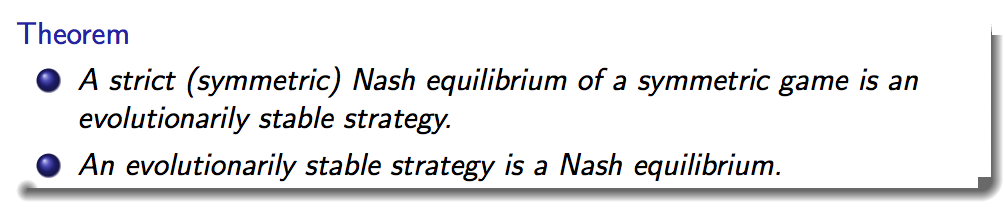 Monomorphic vs. Polymorphic
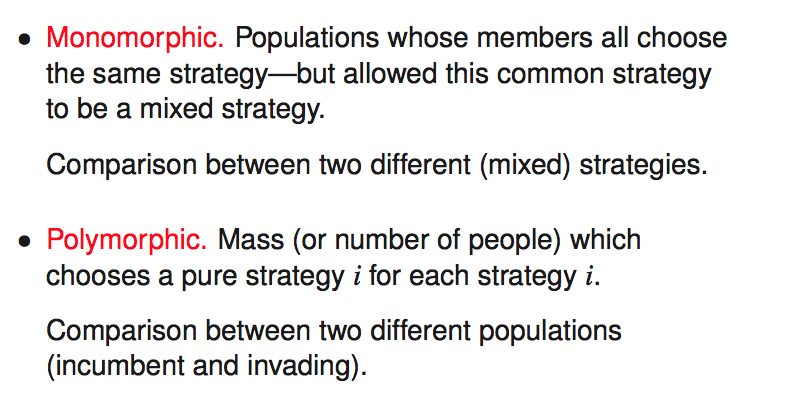 Back to: Hawk-Dove Game
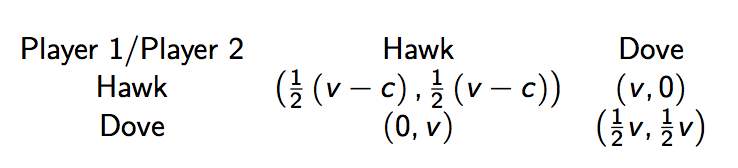